B. Sc Nursing Sem-5            Subject: CHN-1
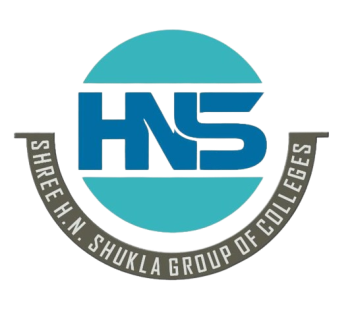 Shree H.N.Shukla Nursing Institute,Rajkot